É com um espírito de gratidão a Deus que dou uma nota de apreço a todos os Pastores, Promotores Bíblicos, Anciãos e Diáconos e suas respetivas Famílias, por se envolverem pessoal e ativamente na Causa do Mestre. Obrigado pela vossa dedicação, compromisso e empenho. Muito foi feito nas Igrejas em 2024, mas sei que podemos fazer mais com a ajuda de Deus.
Trabalho da Liderança das Igrejas Locais para 2025
1. Acompanhamento e visitação aos membros da Igreja
2. Fortificação dos novos crentes
3. Recuperação dos membros ausentes
4. Formação dos membros nos vários setores da Igreja
Trabalho da Liderança das Igrejas Locais para 2025
5. Rotina intencional de Oração
6. Liturgias  inspiradoras e cativantes
7. Pregações bíblicas e cristocêntricas
8. Missão / Evangelismo (Estudos Bíblicos)
9. Igrejas mais atrativas e acolhedoras
Ação Anual 2025
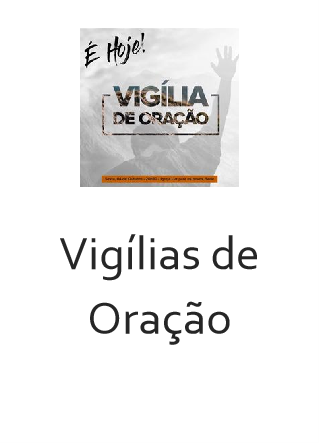 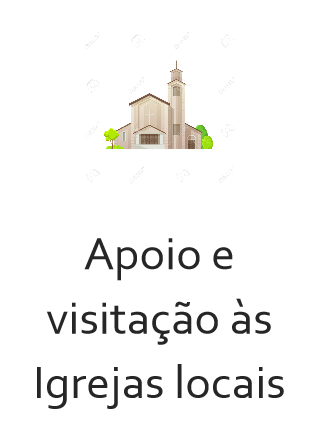 Um dos pilares da abordagem ministerial para 2025 é a capacitação e o crescimento dos Líderes nas várias áreas de intervenção estratégica.
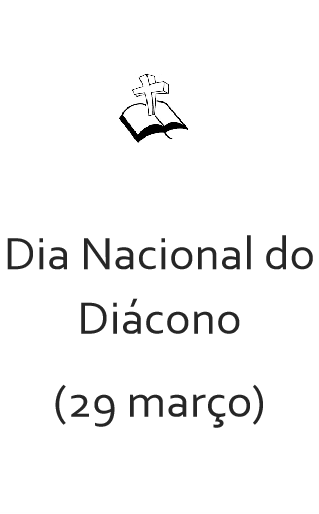 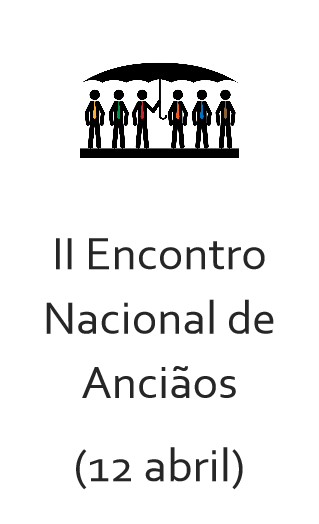 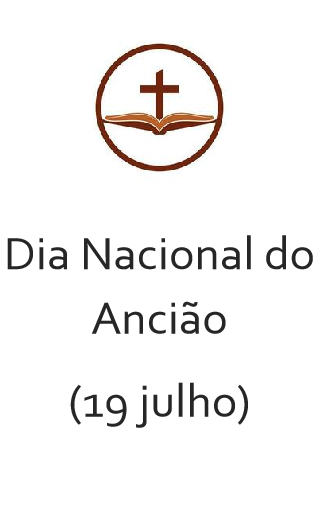 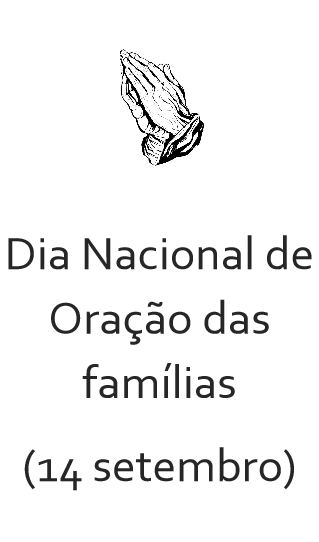 Programas, iniciativas e ações, cuja atribuição é o aperfeiçoamento das habilidades da Liderança, tanto dos Ministros do Culto como dos Lideres das Igrejas locais, tendo em vista a promoção da excelência nas competências do serviço eclesiástico.
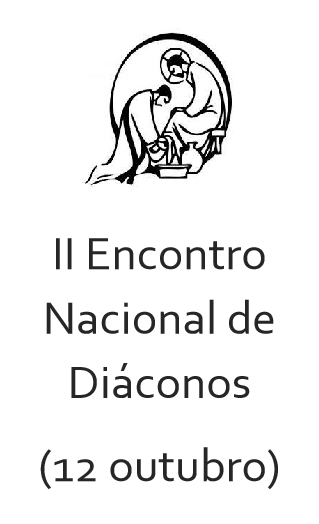 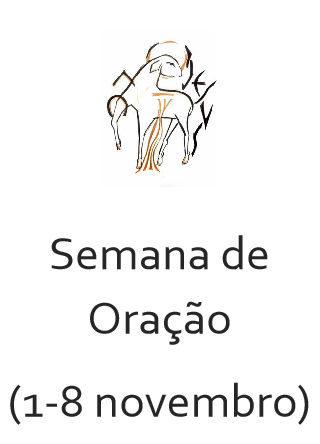 Formação - 19 janeiro
Responder às necessidades das Lideranças locais
-- 
Grupos WhatsApp
Visitação às Igrejas
--
Formação / Capacitação quer das Lideranças, quer das Igrejas
Disponibilidadeda Associação MinisterialPaulo Neves - 910262396
https://recursos.adventistas.org.pt/departamento/associacao-ministerial/
Pensamento Final
“Ao recapitular a nossa história passada, tendo revisado cada passo de progresso até ao nosso nível atual, posso dizer: Louvado seja Deus! Ao ver o que o Senhor tem efetuado, encho-me de admiração e de confiança na liderança de Cristo. Nada temos a temer quanto ao futuro, a menos que esqueçamos a maneira como o Senhor nos tem guiado, e o Seu ensino na nossa história passada.” Life Sketches, 196.